BIDANG PKBI (A)PERENCANAAN, KERJASAMA, BiSNIS, INFORMASI & ALUMNI
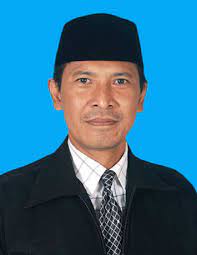 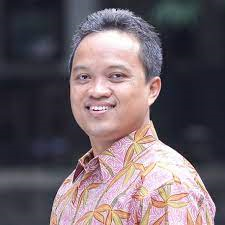 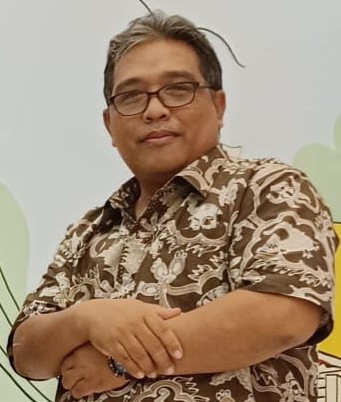 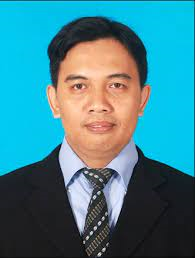 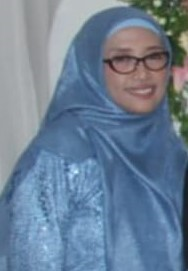 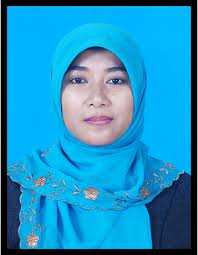 Keterkaitan pkbi (a) dengan kemahasiswaan
Merencanakan penganggaran untuk support PBM
Menginisiasi & menfasilitasi Kerjasama dengan instansi luar UNS untuk mendukung pencapaian kinerja
Bidang perencanaan & Kerjasama(Drs. Supriyono, M.Si)
Memfasilitasi proses transformasi nilai2 kewirausahaan kepada mahasiswa
BADAN PENGEMBANGAN USAHA FAKULTAS (bpuf)(Dr. Ahmad Ikhwan Setiawan, M.T.)
Melibatkan mahasiswa potensial dalam upaya revenue generating Fakultas
Koordinator bisnis(Johadi, SE., M.Si.)
Diseminasi kegiatan-kegiatan penting kemahasiswaan pada media masa dan sosial
Seksi informasi(tetri wahyu aryanti, ss., m.kom)
Memberikan pelatihan kepada mahasiswa dalam rangka sukses berkarir, start up business, maupun studi lanjut
Internal career development(DR. arum kusumaningdyah adiati, se, mm)